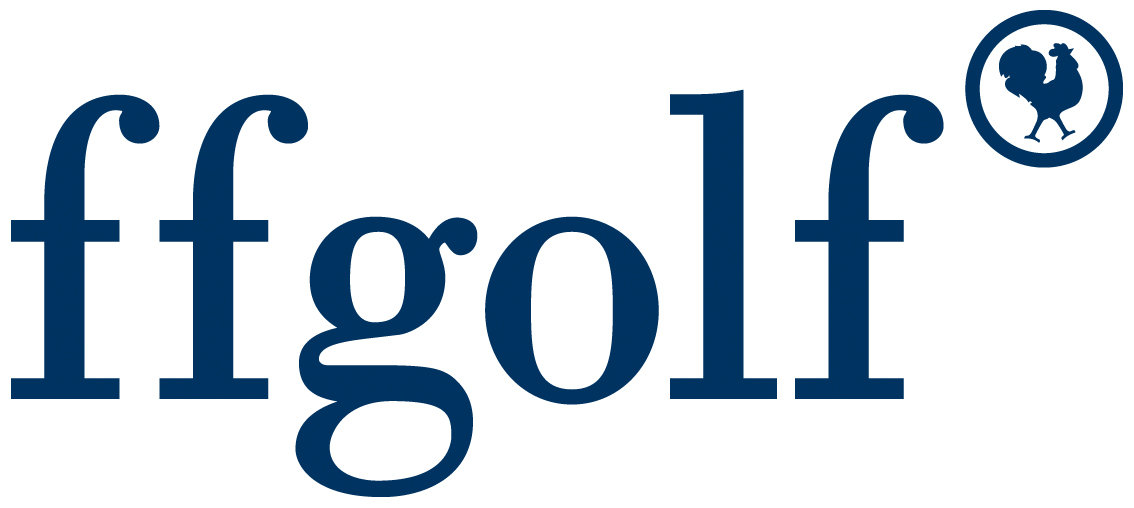 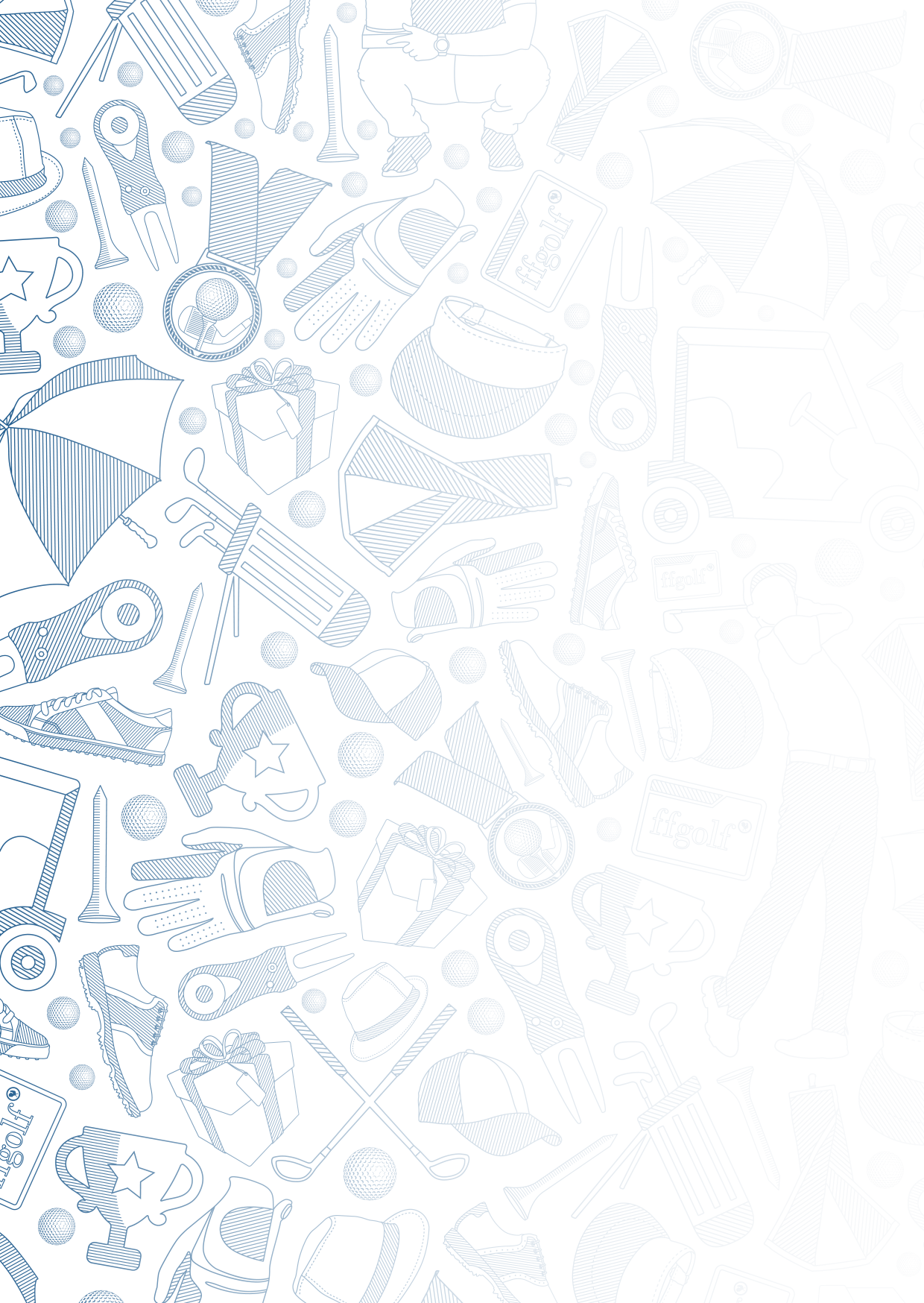 Exemple de
FICHE MÉTIER COVID-19

Caddy Master


Quelles précautions prendre lors de la reprise du travail 
pour lutter contre la propagation du Covid-19 ?
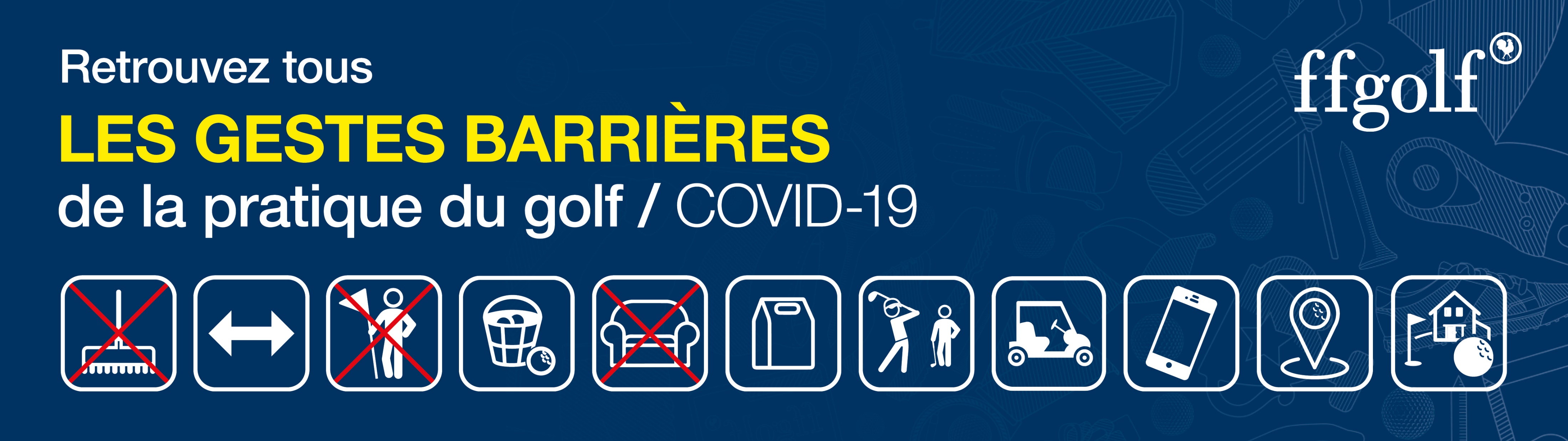 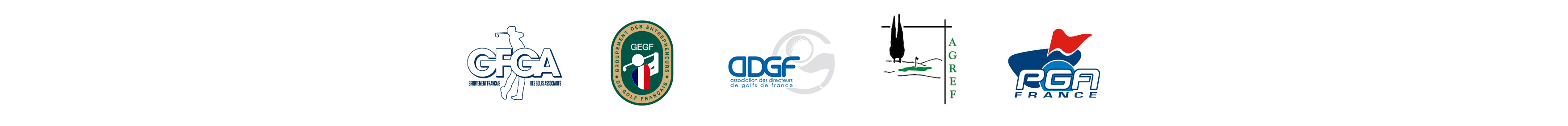 mai 2020
Exemple fiche métier : Caddy Master
Quelles précautions prendre lors de la reprise du travail 
pour lutter contre la propagation du Covid-19 ?
Trois phases essentielles dans toutes les actions
Exemple fiche métier : Caddy Master
Exemple fiche métier : Caddy Master
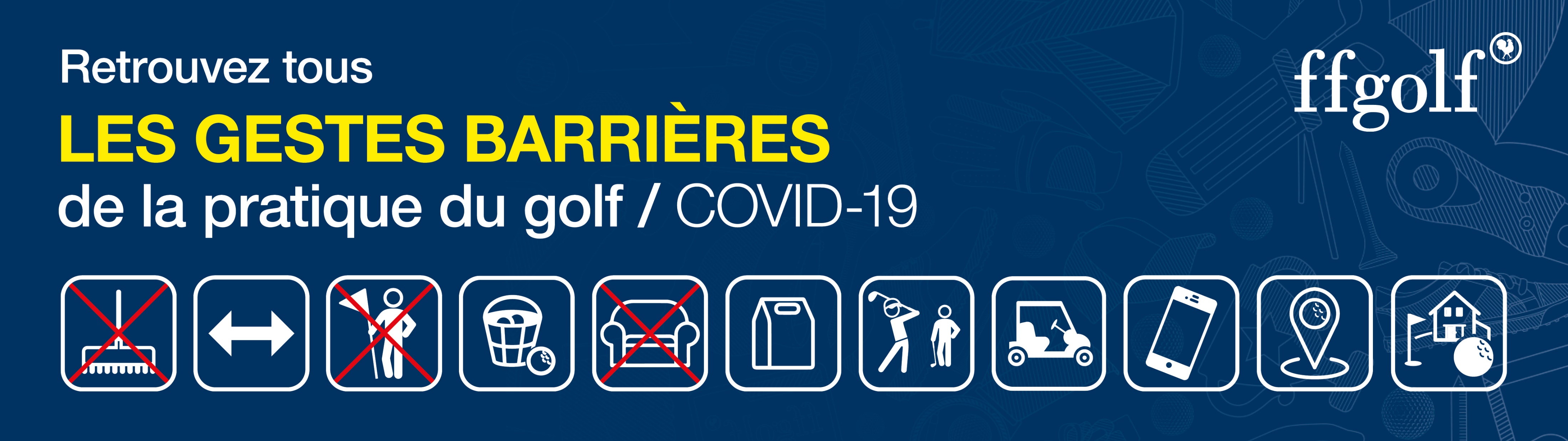 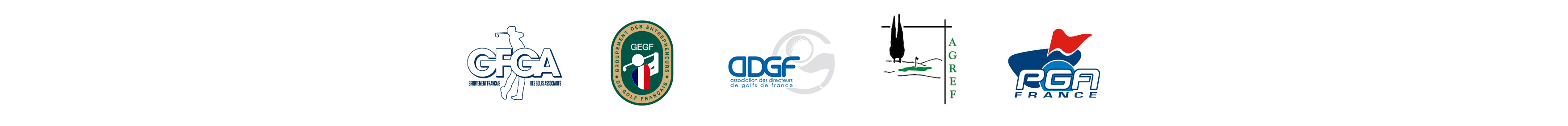